TNXH 3
Chủ đề 1: Gia đình
Bài 3
Phòng tránh 
hỏa hoạn khi ở nhà
Ấn để đến trang sách
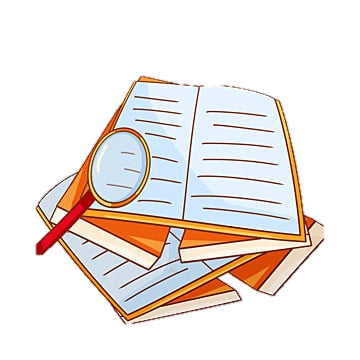 Hãy nói về những gì em nhìn thấy trong hình?
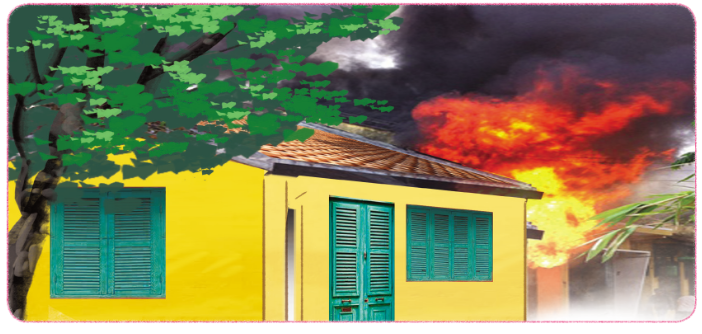 Ấn để đến trang sách
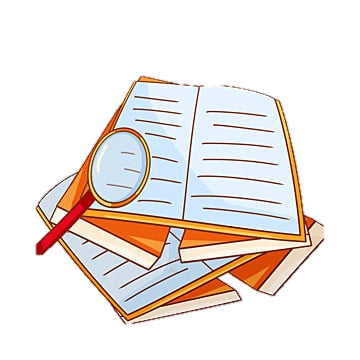 1. Nguyên nhân và thiệt hại khi cháy nhà
Quan sát các hình 1 – 4 ở trang 14, 15 và trả lời câu hỏi:
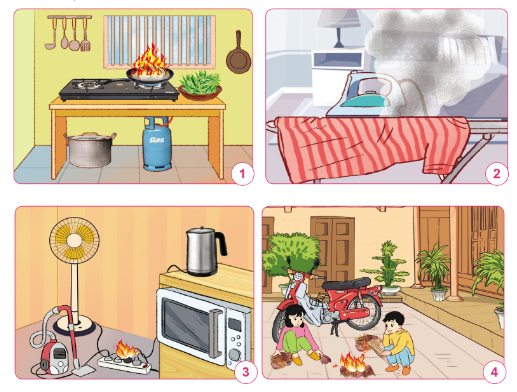 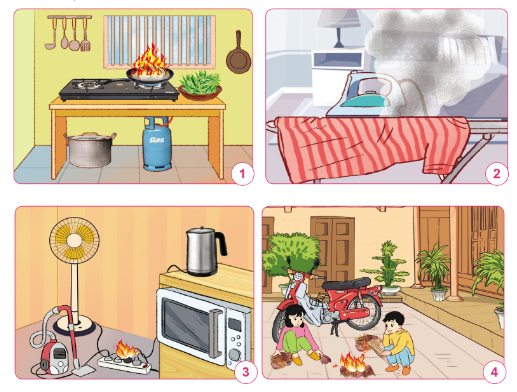 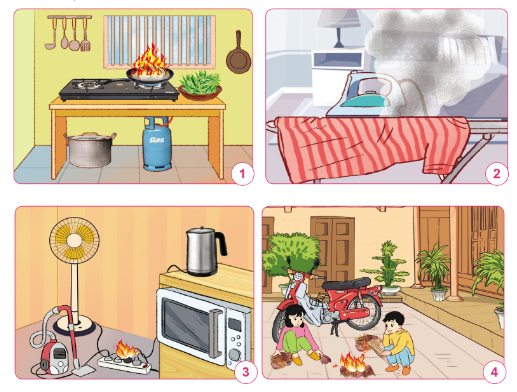 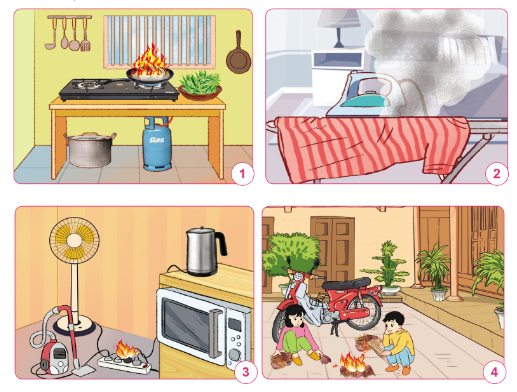 Nguyên nhân nào có thể dẫn tới cháy nhỏ trong các hình?
Kể một số nguyên nhân khác dẫn đến cháy mà em biết?
Một số thiệt hại do cháy nổ gây ra
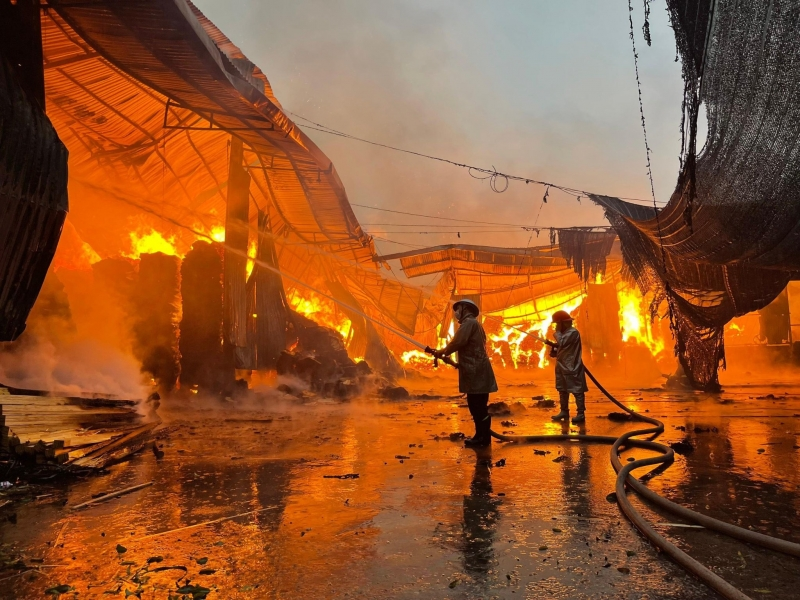 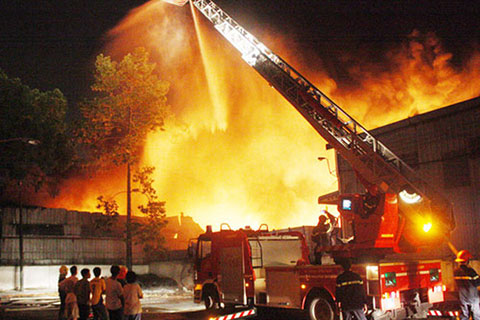 2. Cách ứng xử khi có cháy xảy ra
Quan sát các tình huống và hãy nói các việc nên và không nên trong mỗi tình huống:
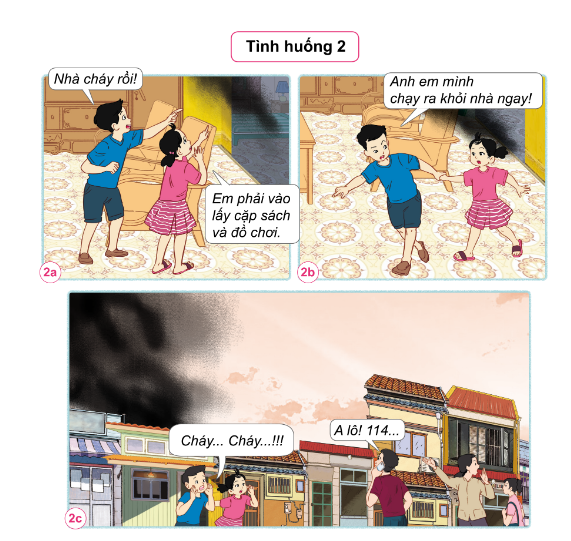 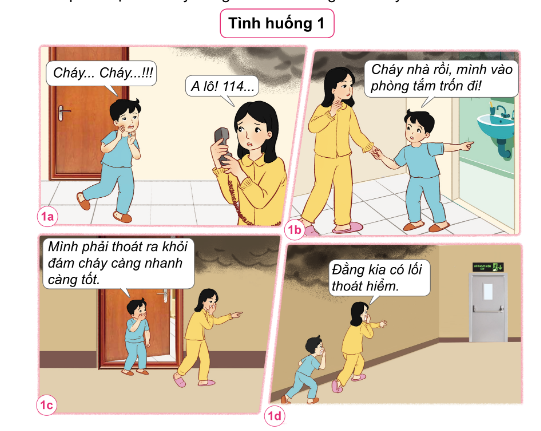 Khi có cháy xảy chúng ta nên làm gì?
Nên
Gọi 114
Tìm lối thoát hiểm
…
Không nên
Trốn
Cố lấy đồ
…
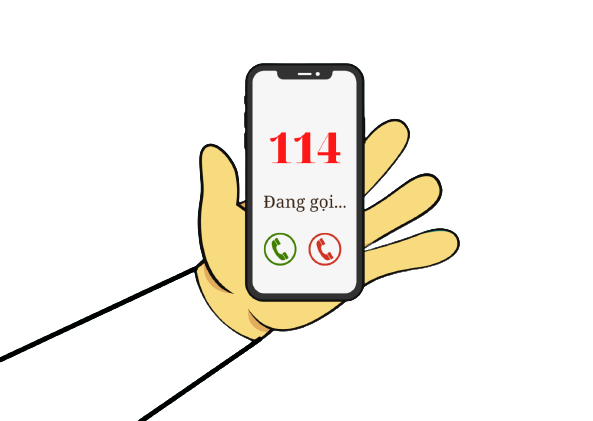 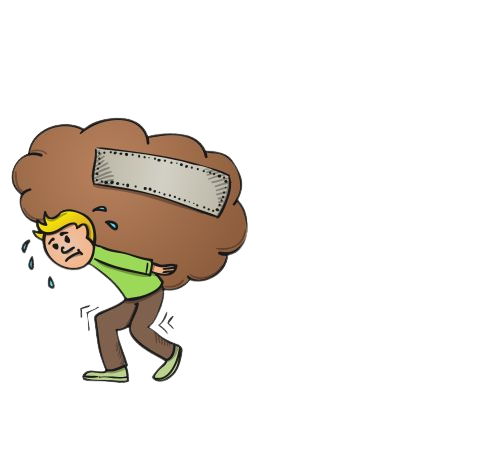 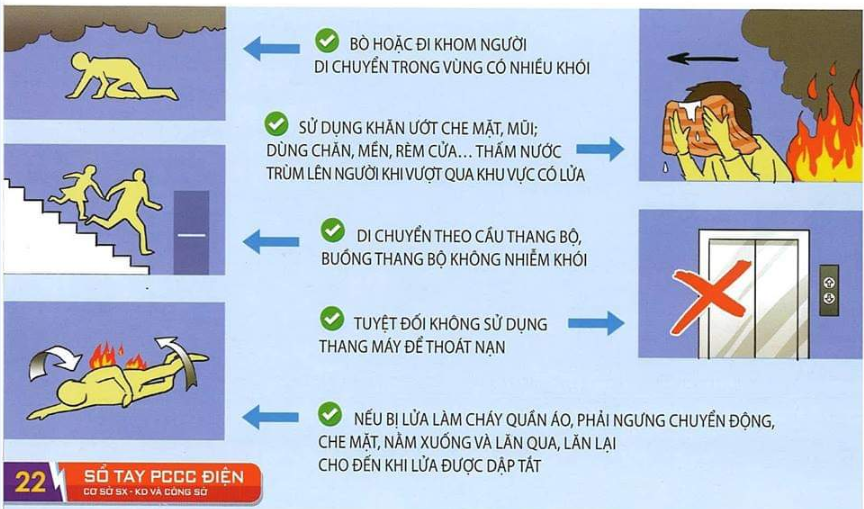 Bò hoặc đi khom người, di chuyển trong vùng có nhiều khói
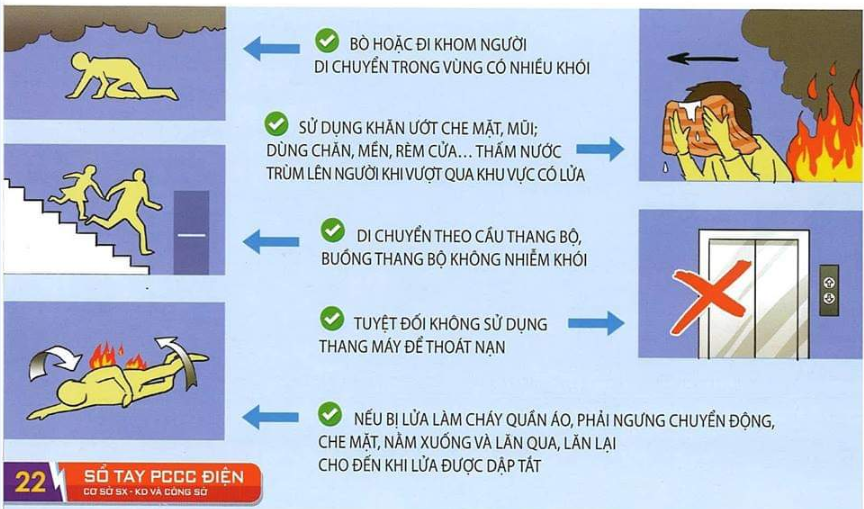 Dùng khăn ướt che mặt, mũi
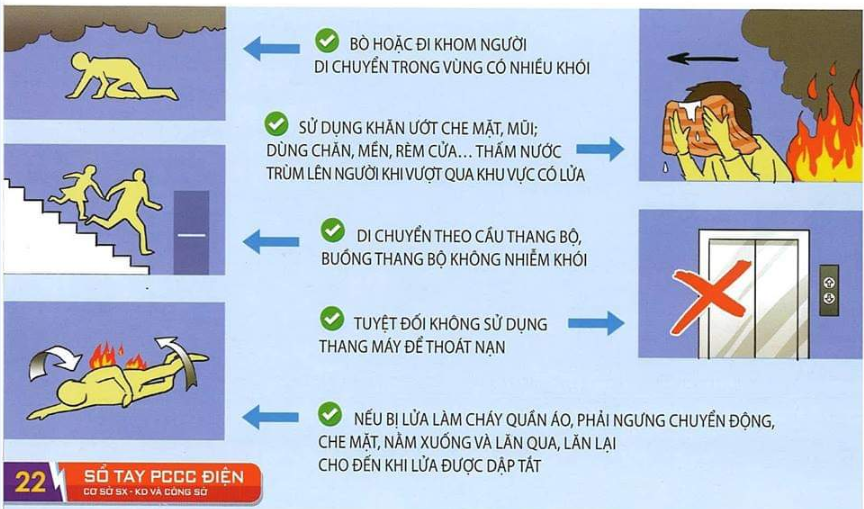 Di chuyển bằng cầu thang bộ không bị nhiễm khói
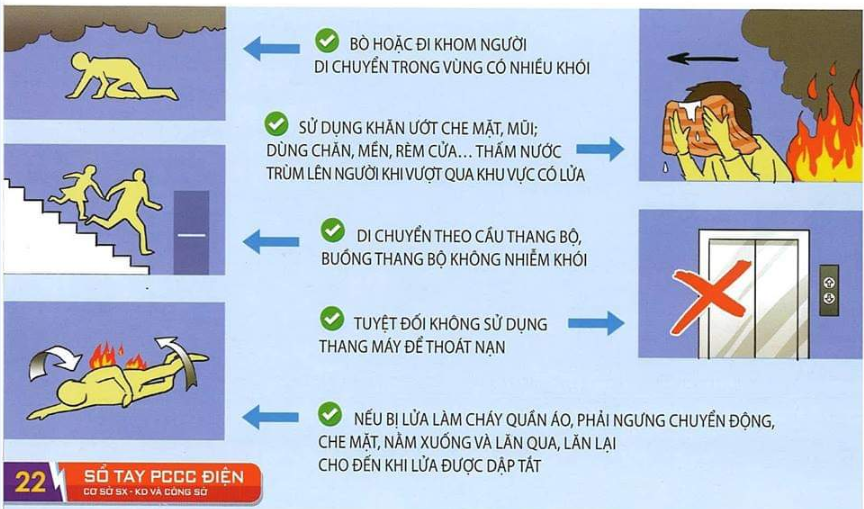 Tuyệt đối không dùng thang máy để thoát nạn
Ấn để đến trang sách
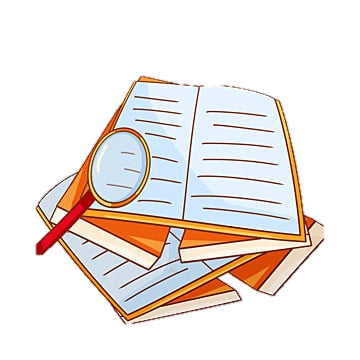 HĐ 1: Điều tra về cách phòng cháy nhà theo gợi ý:
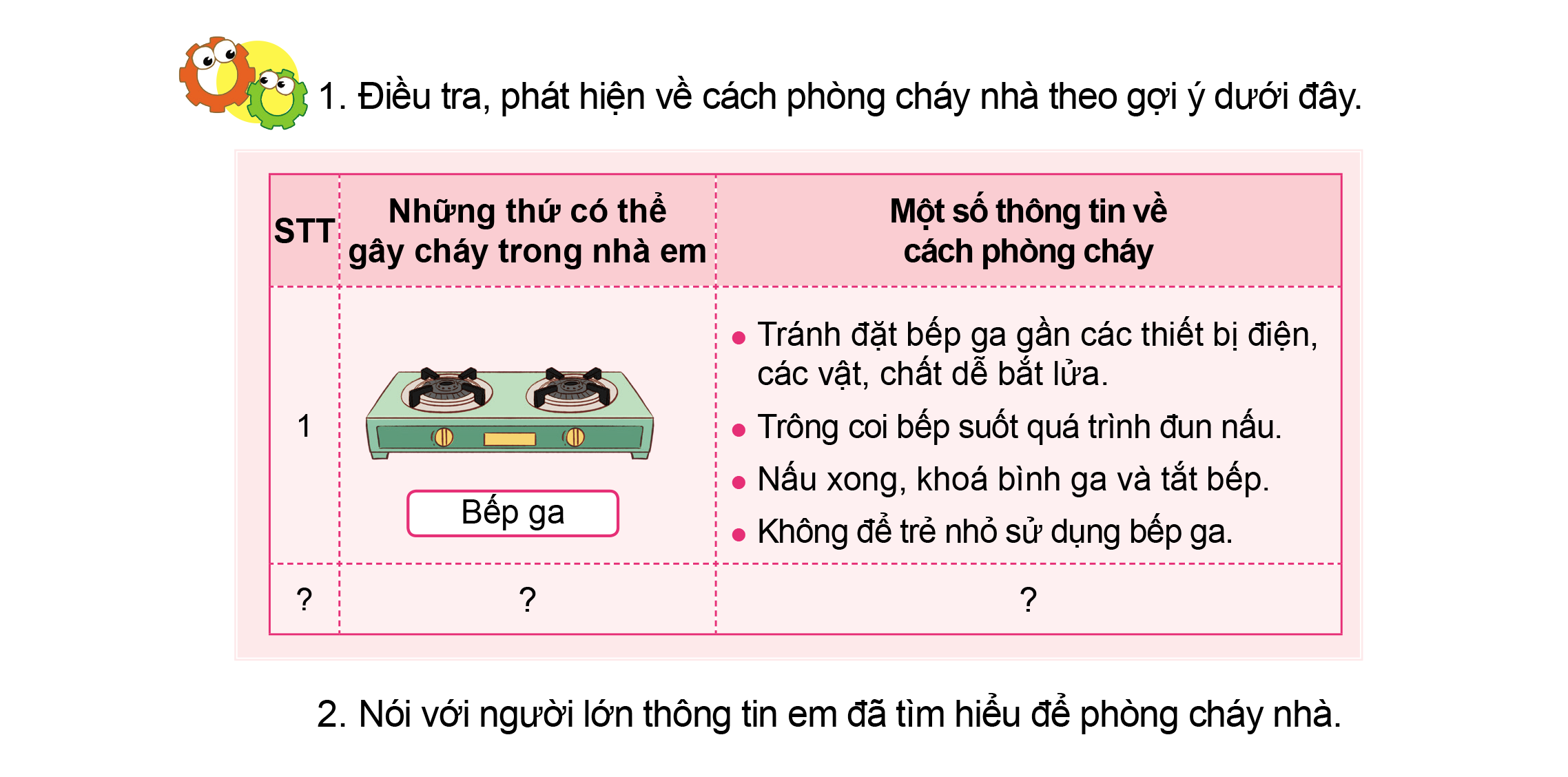 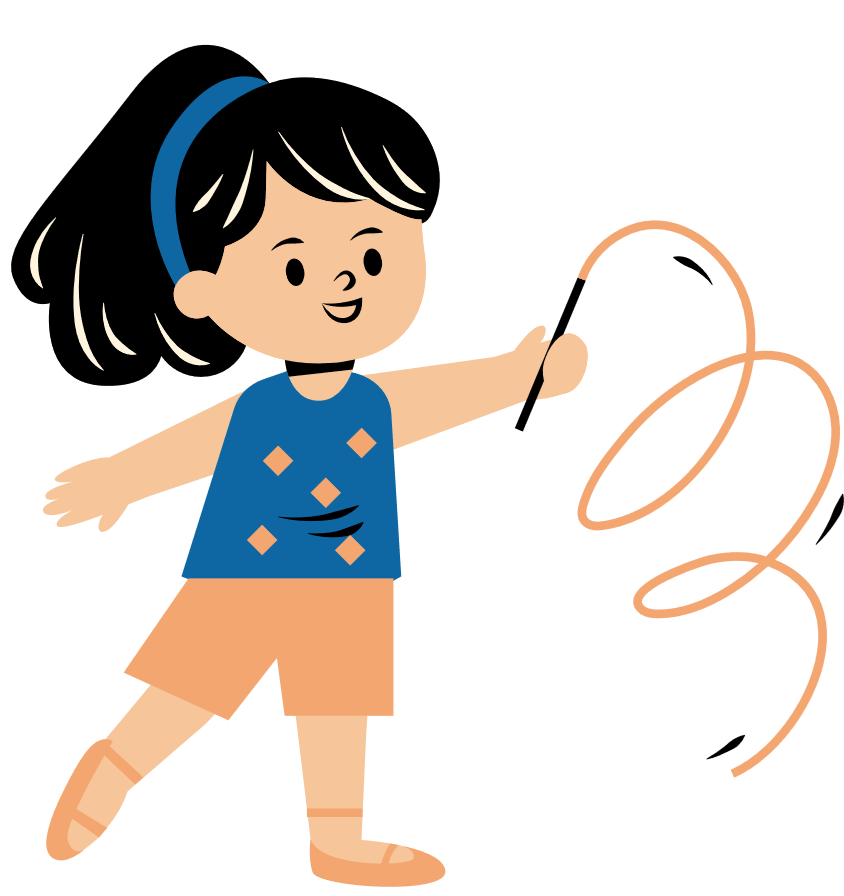 HĐ 2: Đóng vai xử lí tình huống
Em và người thân sẽ làm gì khi gặp các tình huống dưới đây.
Đóng vai tìm ra cách xử lí cho từng tình huống cho hợp lí.
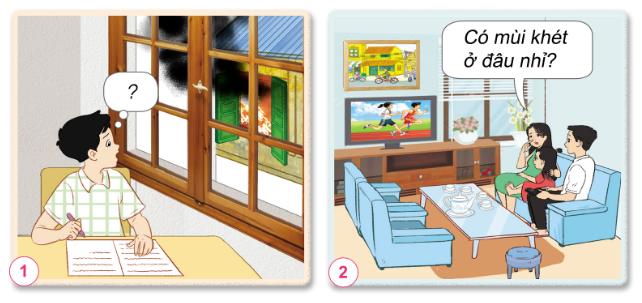 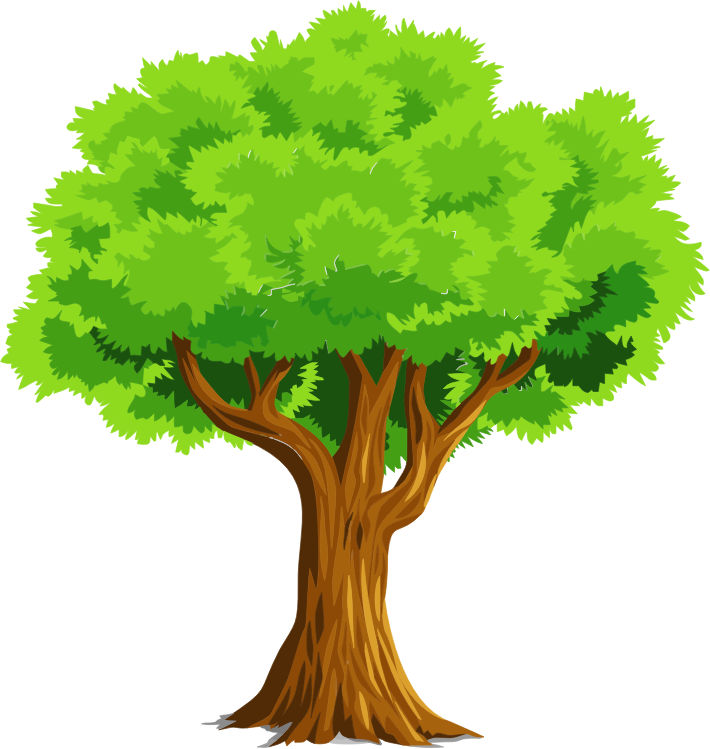 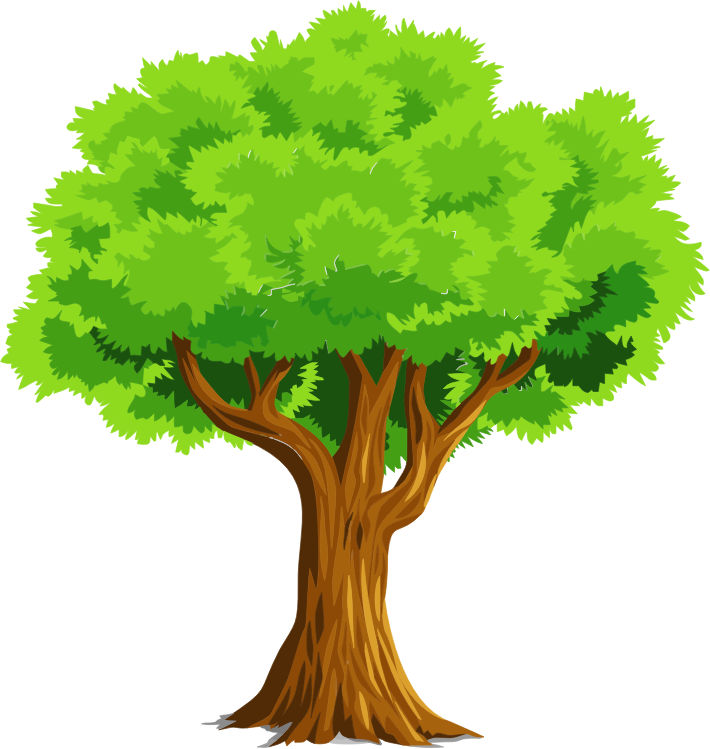 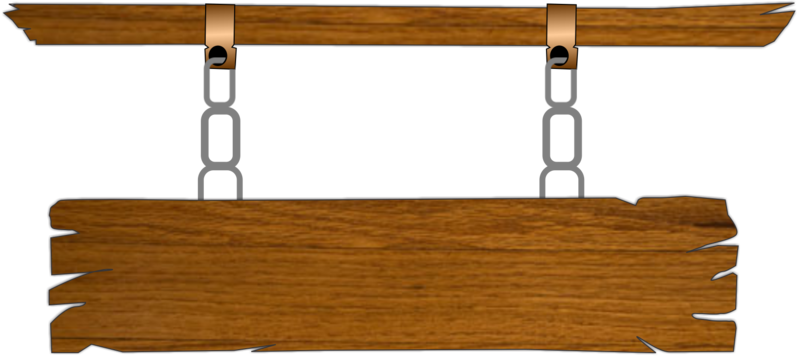 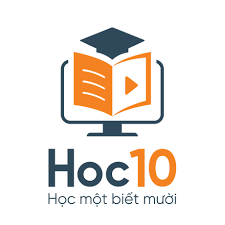 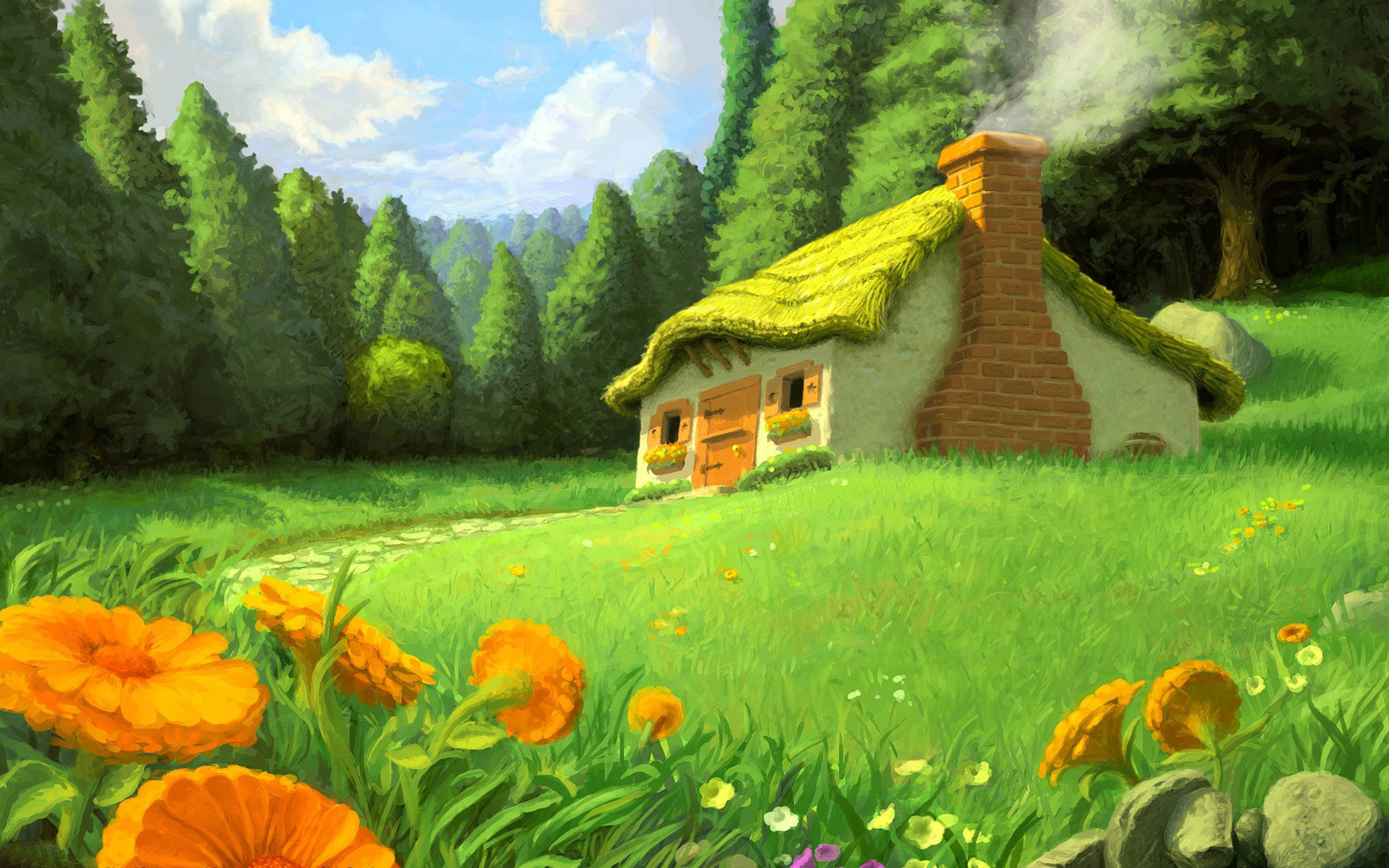 CHƠI TRỐN TÌM 
CÙNG BẠCH TUYẾT VÀ 7 CHÚ LÙN
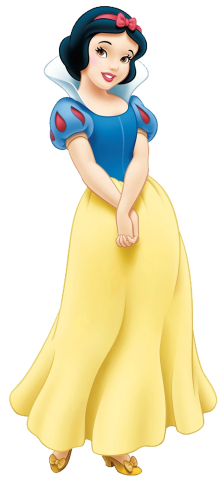 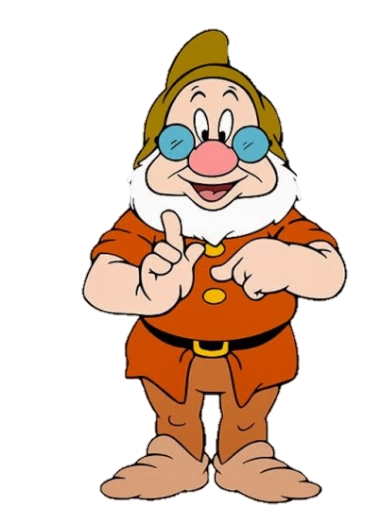 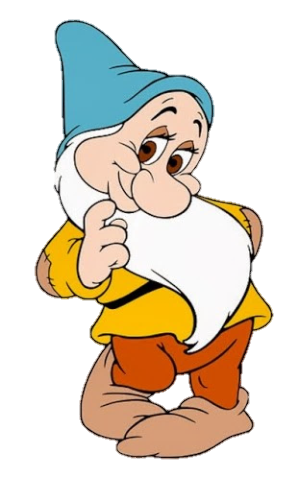 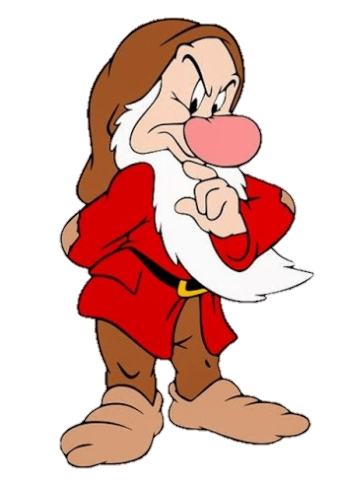 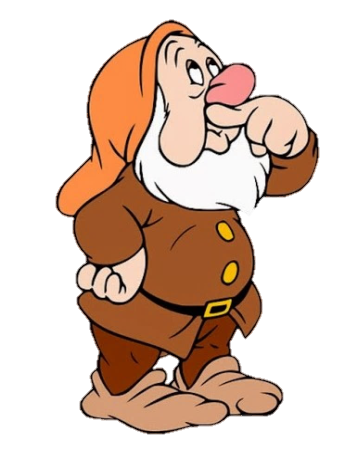 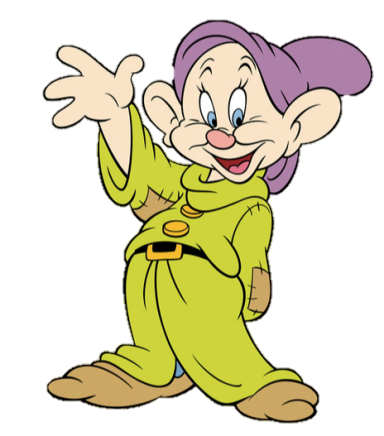 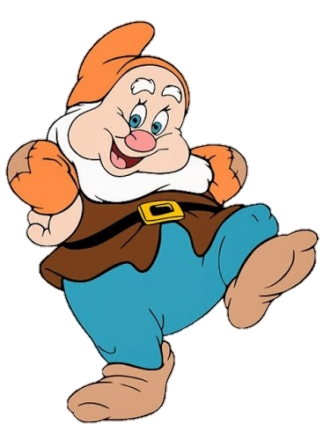 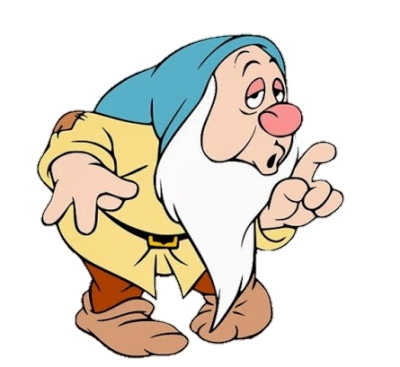 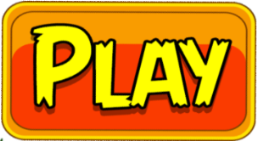 [Speaker Notes: GV click vào PLAY]
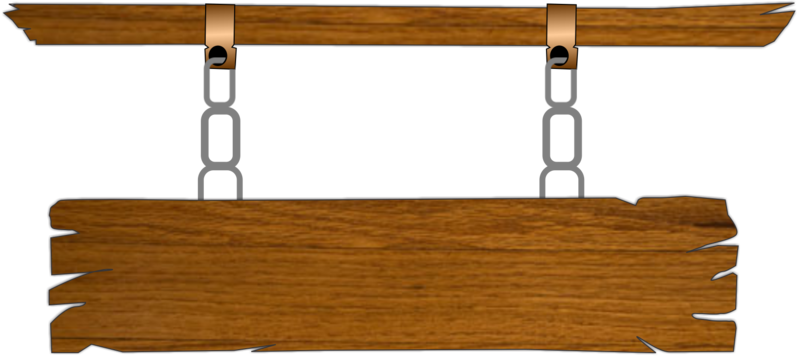 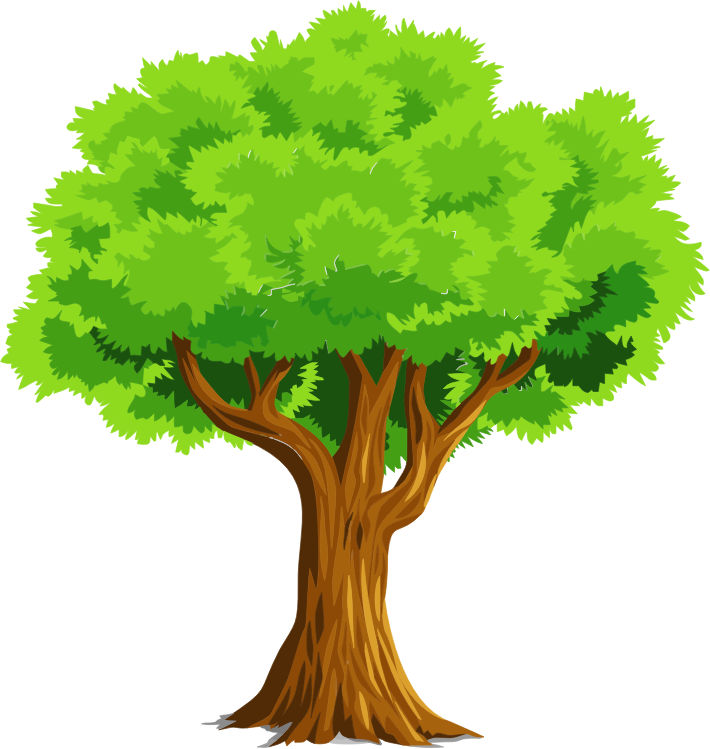 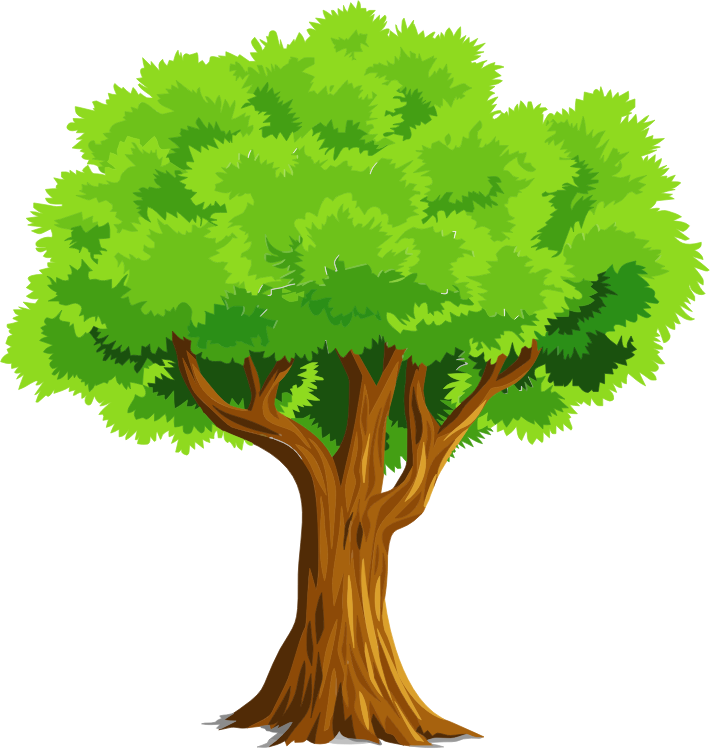 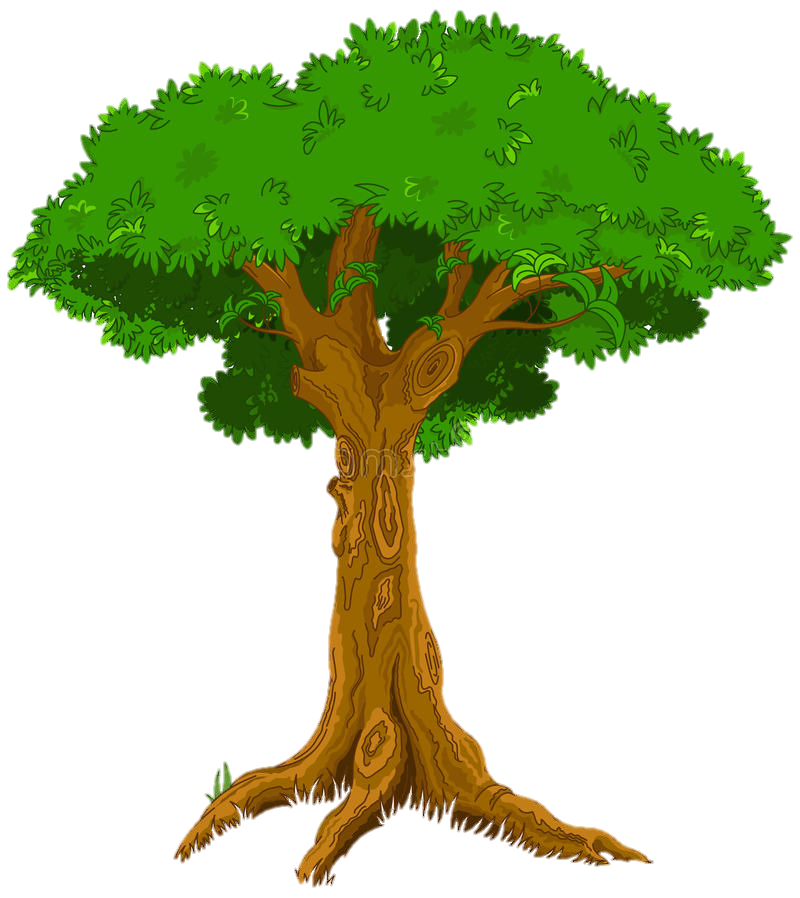 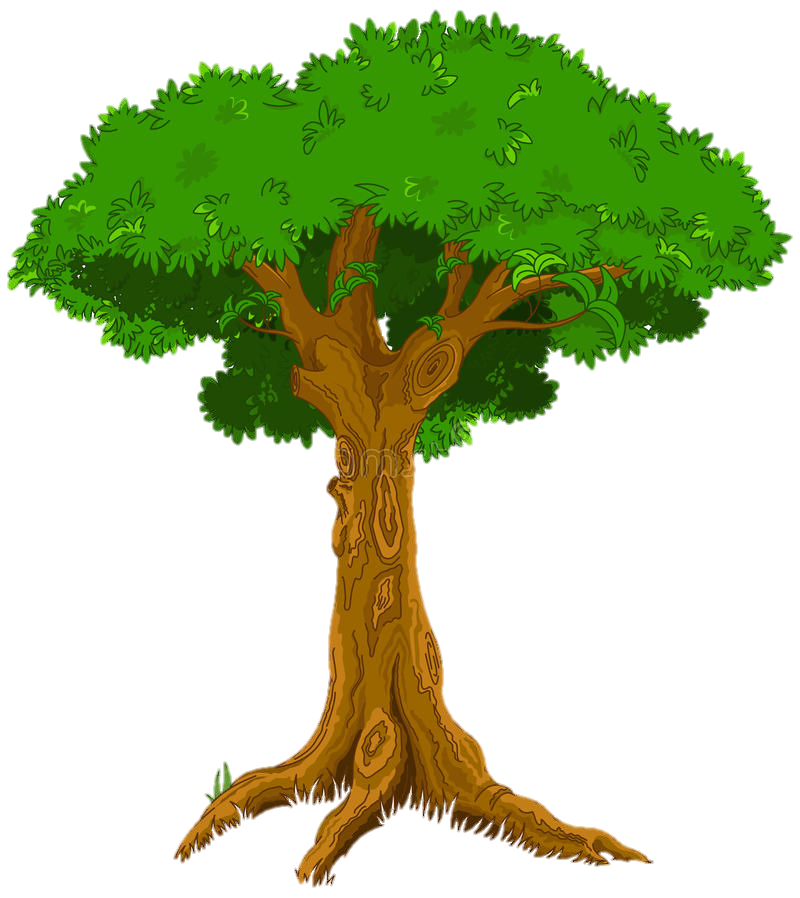 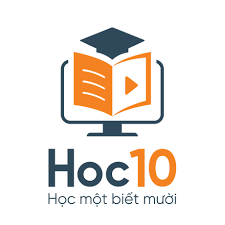 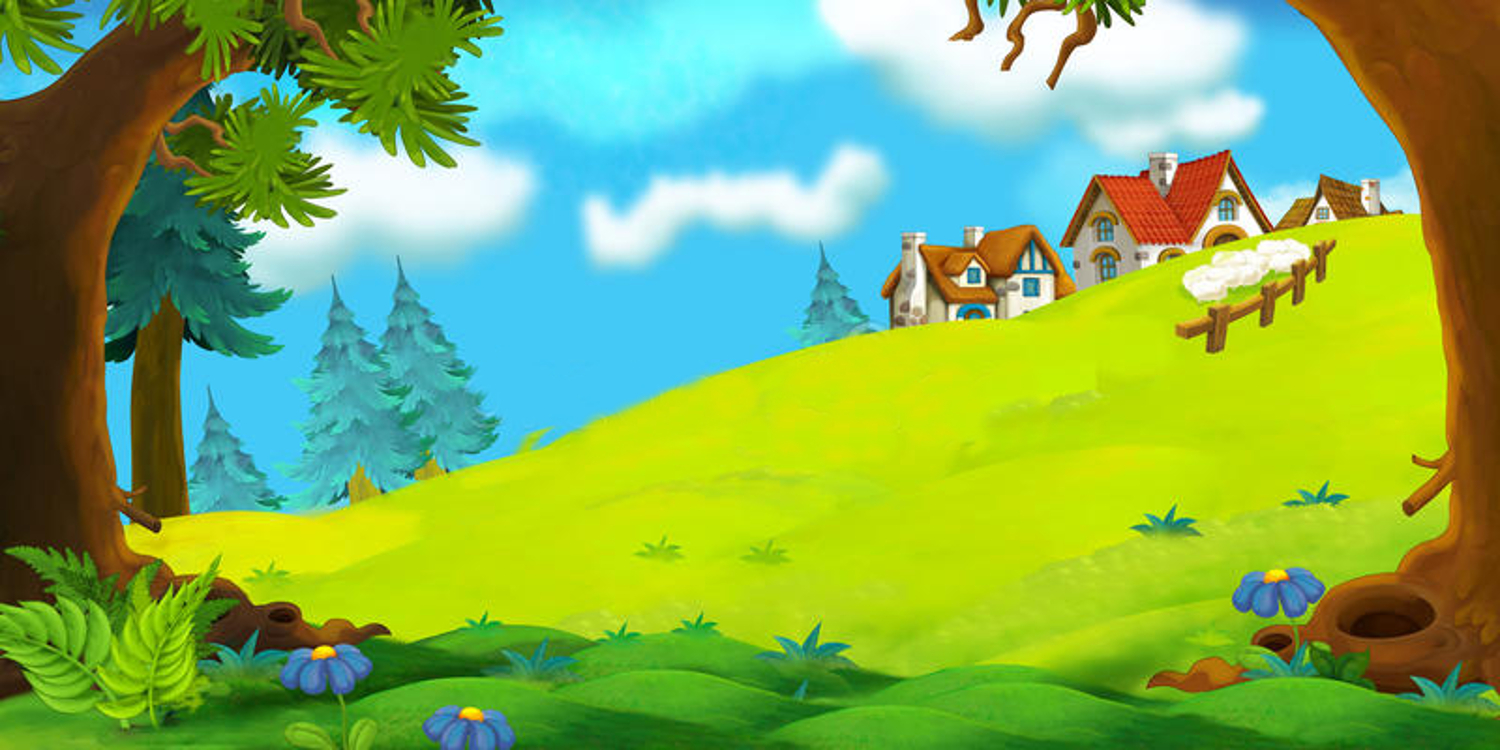 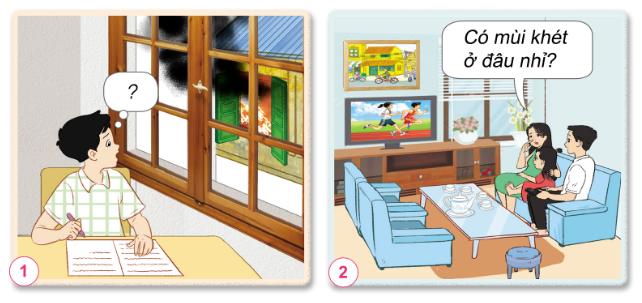 Em và người thân sẽ làm gì trong các tình huống sau?
B.Tiếp tục học bài
C.Ngồi tại chỗ và kêu khóc
D.Gọi điện đến số 114 để báo cháy
A.Gọi cho người lớn
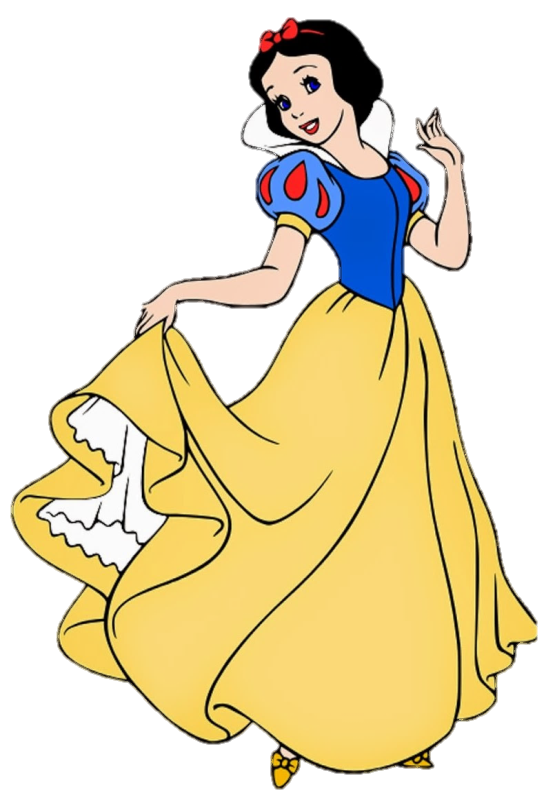 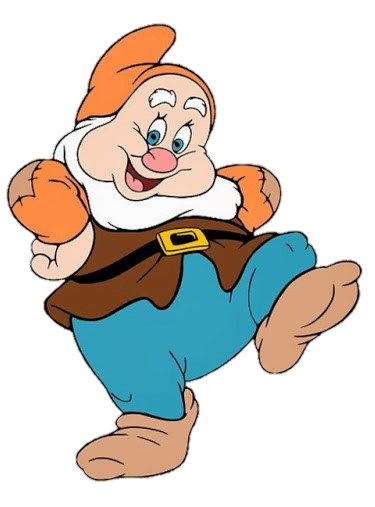 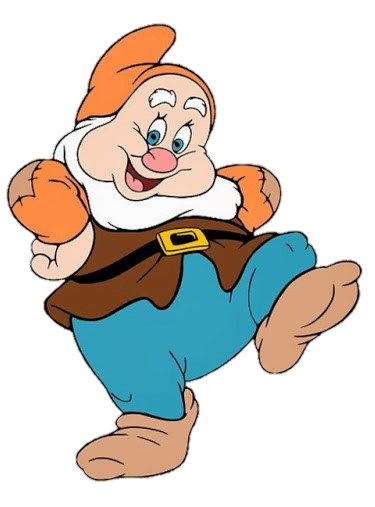 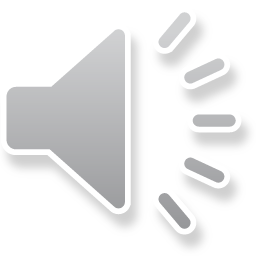 ĐÚNG RỒI
ĐÚNG RỒI
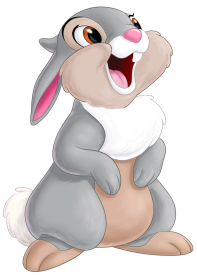 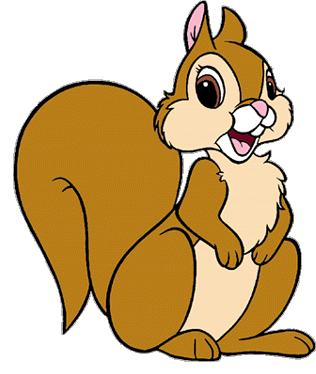 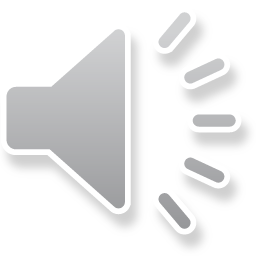 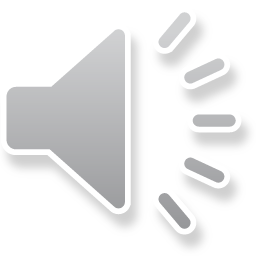 [Speaker Notes: GV click  vào khung đáp án để chọn đáp án
GV click vào khoảng trống để chuyển đến câu hỏi sau]
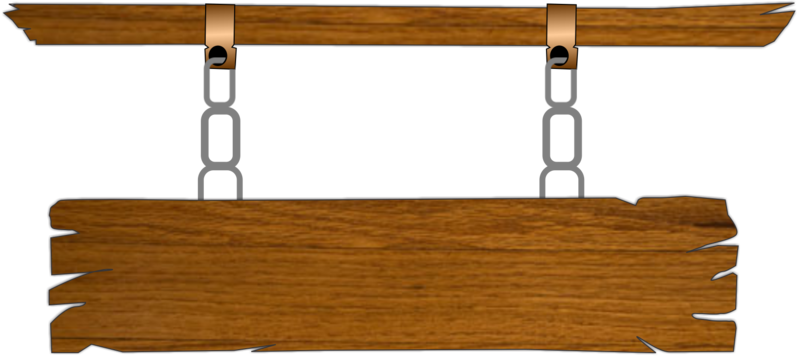 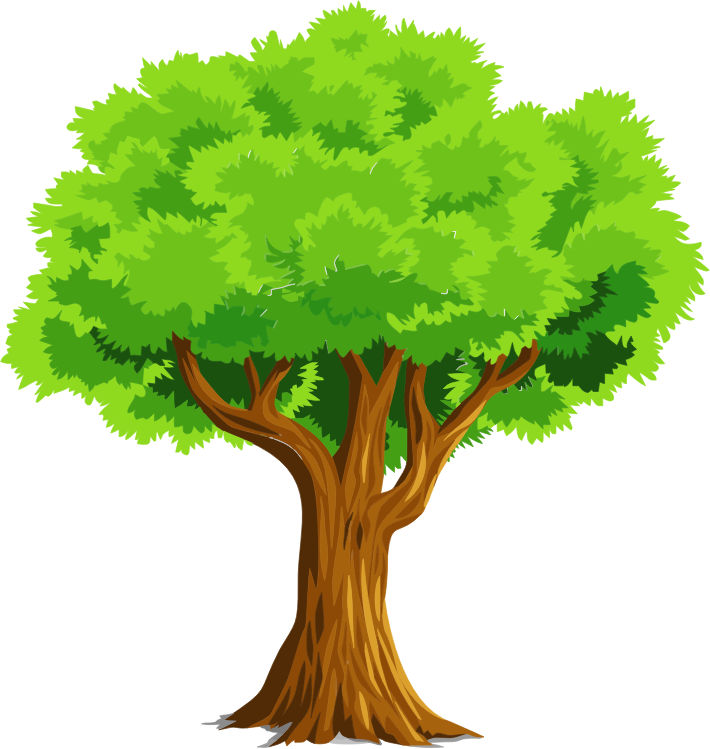 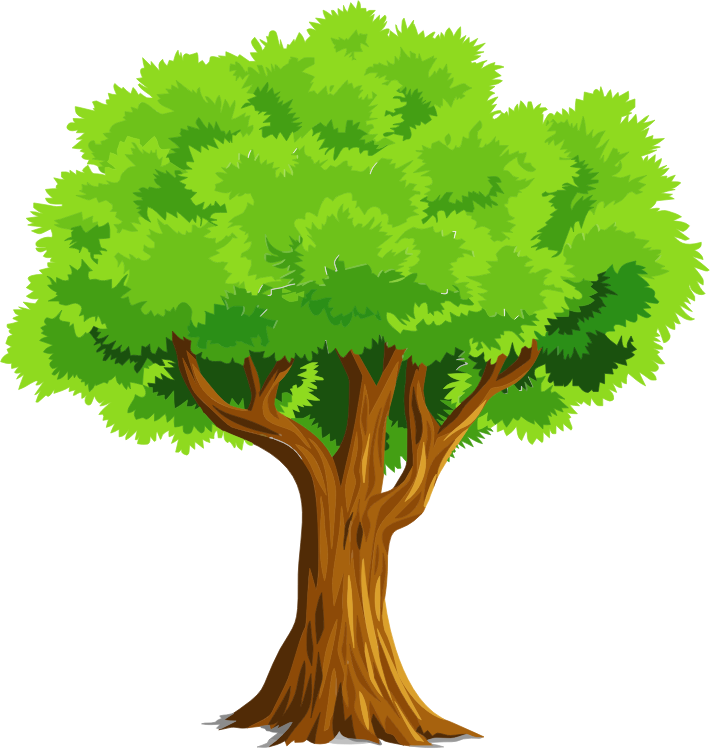 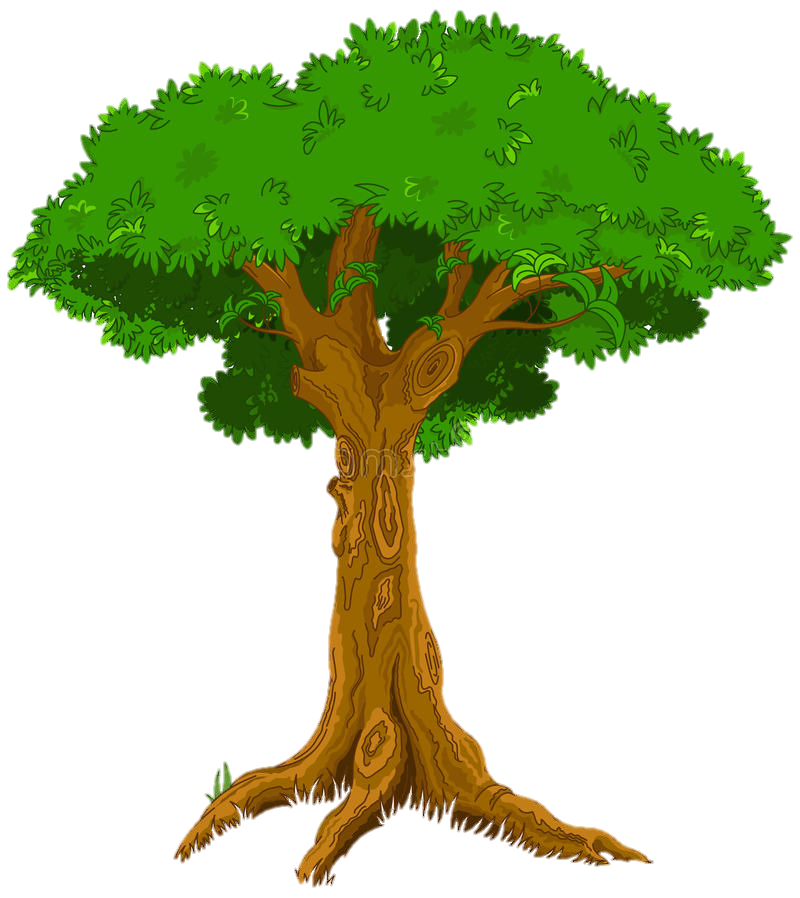 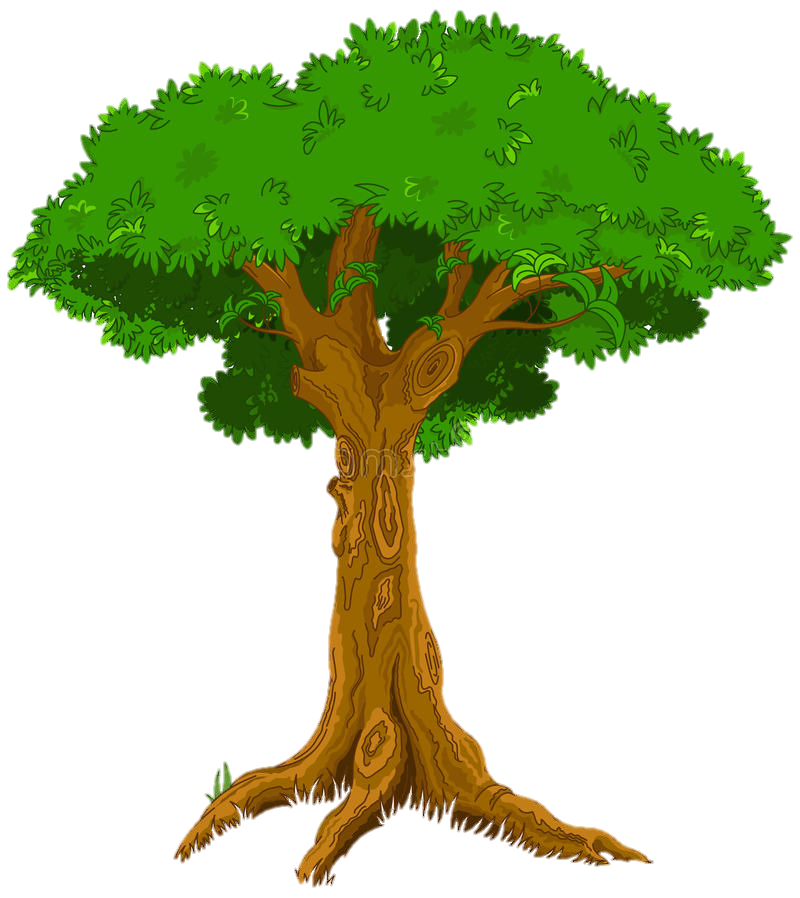 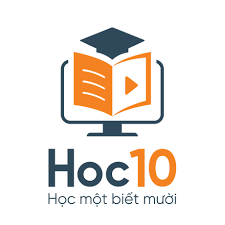 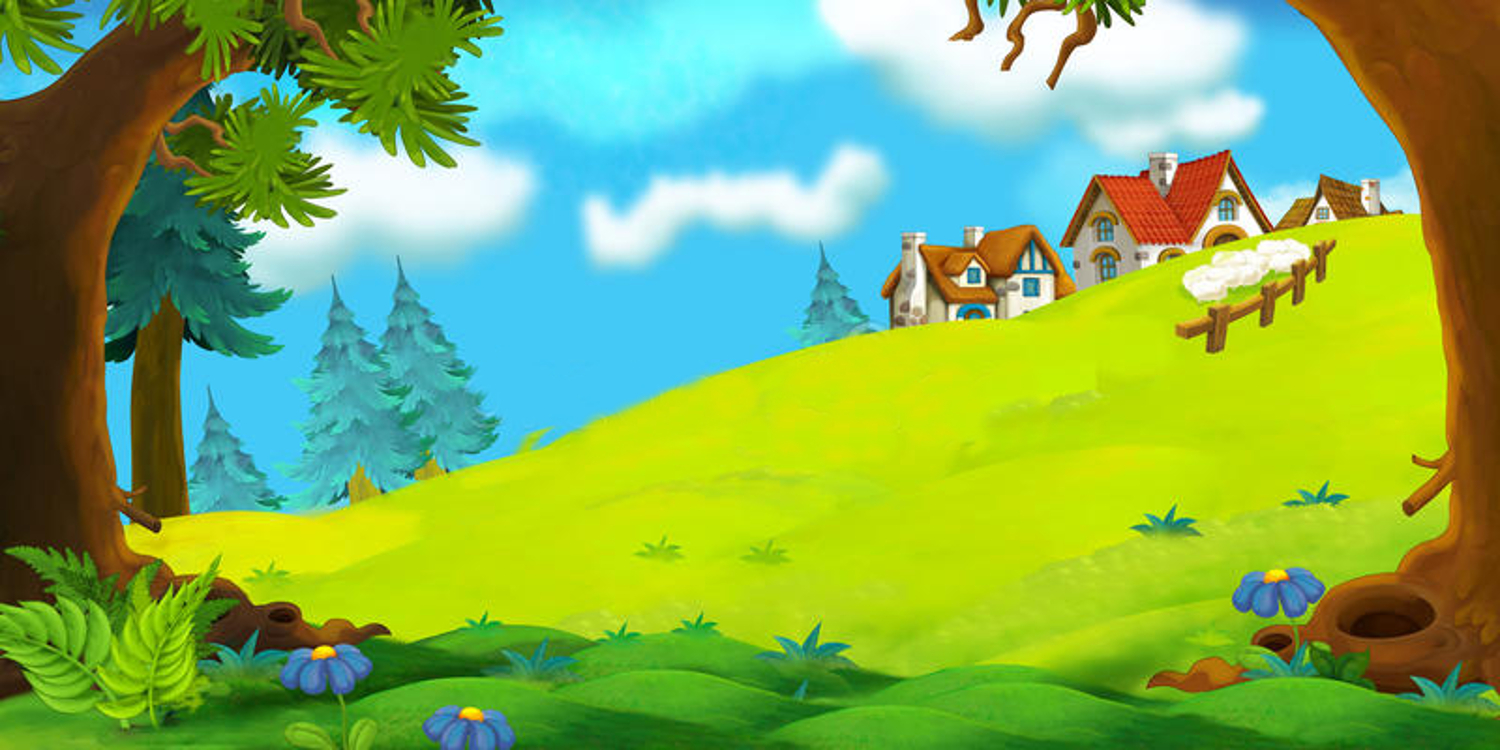 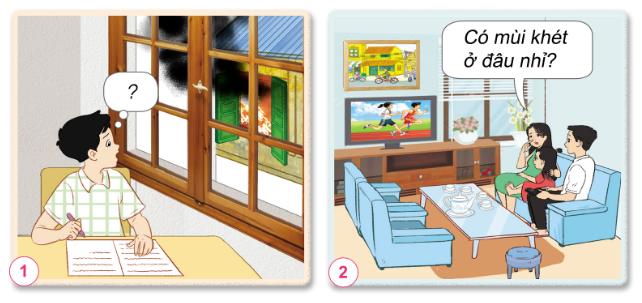 Em và người thân sẽ làm gì trong các tình huống sau?
D.Ngắt cầu dao điện
C.Tìm nguyên nhân gây ra mùi khét
A.Chuẩn bị bình chữa cháy
B.Tiếp tục xem tivi
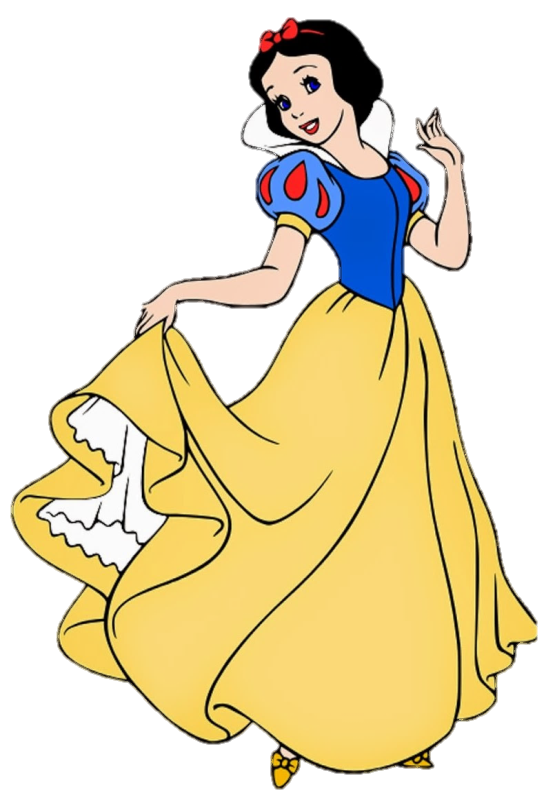 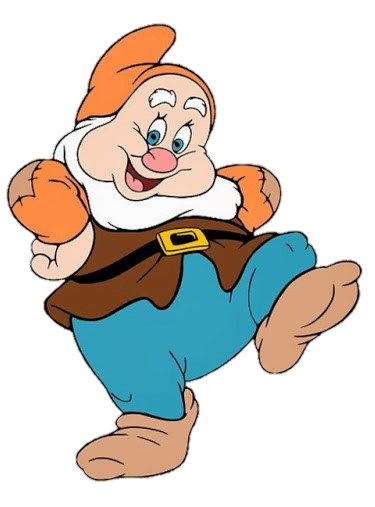 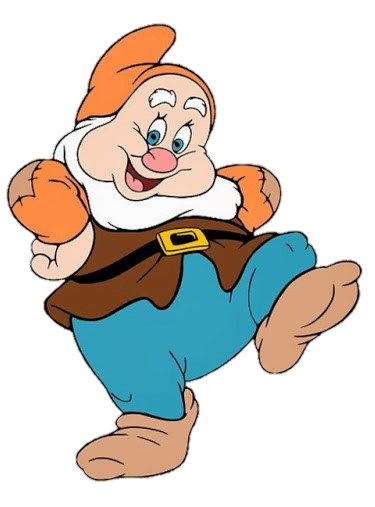 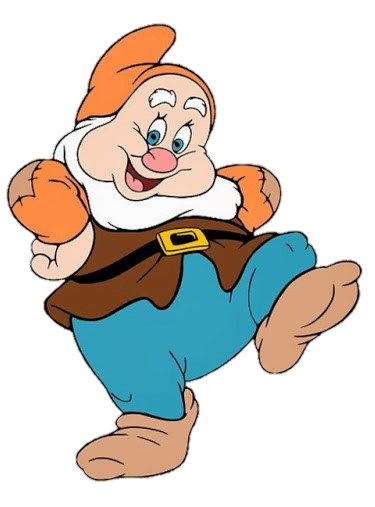 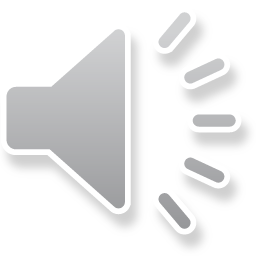 ĐÚNG RỒI
ĐÚNG RỒI
ĐÚNG RỒI
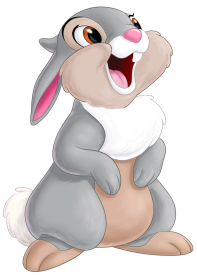 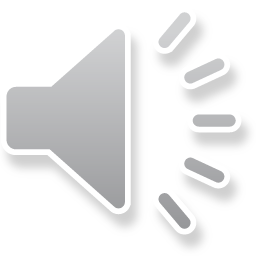 [Speaker Notes: GV click  vào khung đáp án để chọn đáp án
GV click vào khoảng trống để chuyển đến câu hỏi sau]
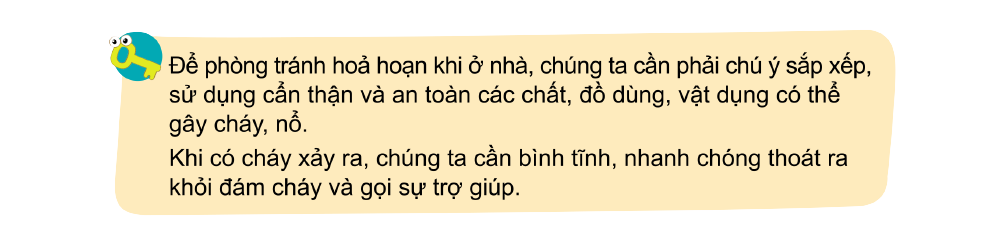 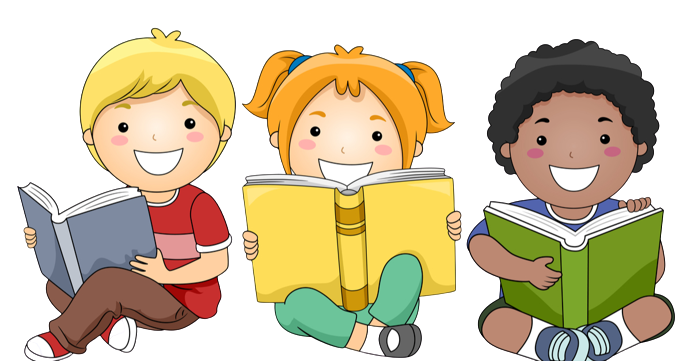 HƯỚNG DẪN VỀ NHÀ
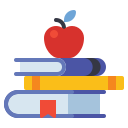 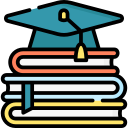 Chuẩn bị cho 
Bài 4: Giữ gìn vệ sinh 
xung quanh nhà ở.
Ôn lại nội dung chính của bài học ngày hôm nay.
Để kết nối cộng đồng giáo viên và nhận thêm nhiều tài liệu giảng dạy, 
mời quý thầy cô tham gia Group Facebook
theo đường link:
Hoc10 – Đồng hành cùng giáo viên tiểu học
Hoặc truy cập qua QR code
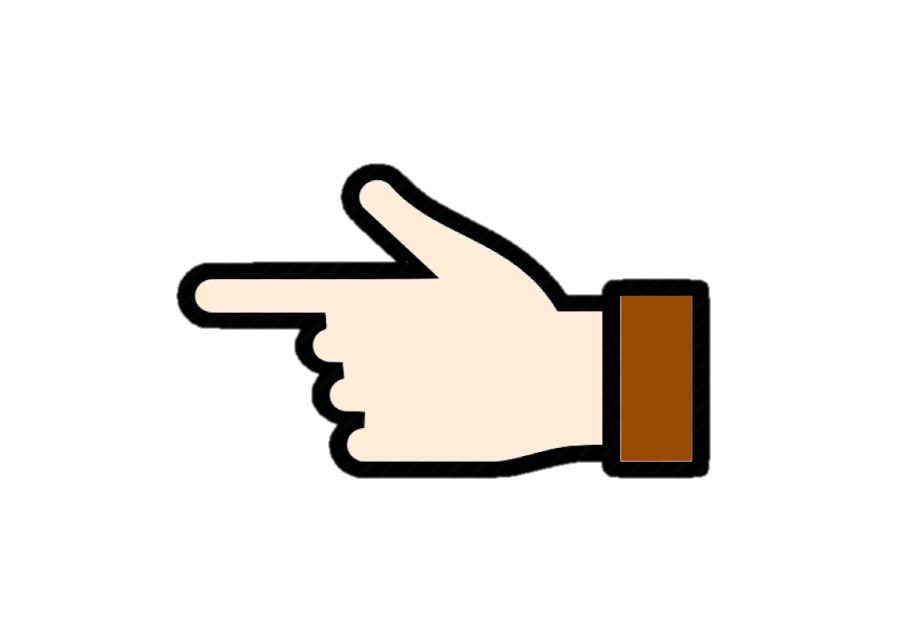 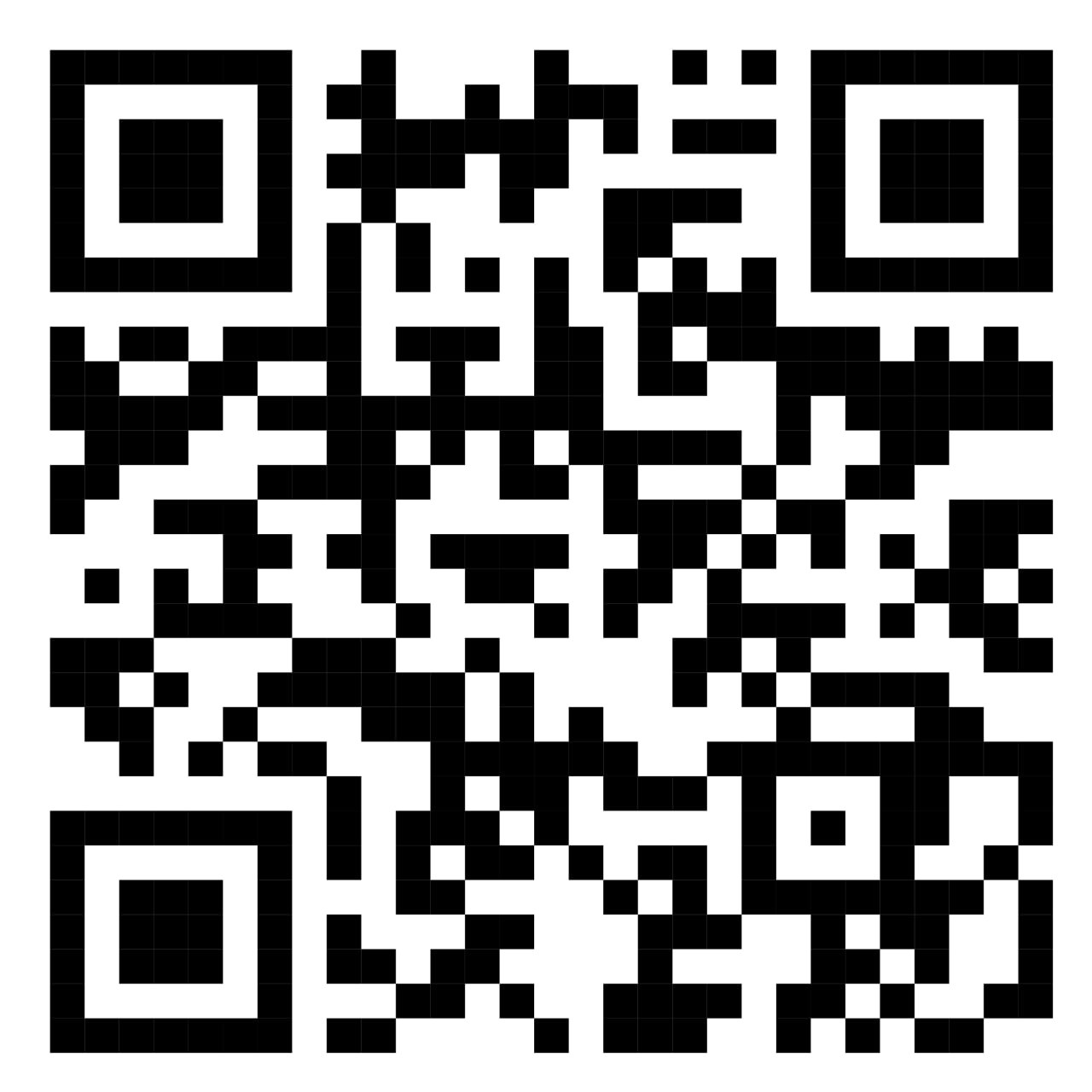